6
ผลิตภัณฑ์(Product)
ความหมายของผลิตภัณฑ์ 
 ระดับของผลิตภัณฑ์
 การจำแนกประเภทของผลิตภัณฑ์
 ตรายี่ห้อ  บรรจุภัณฑ์  ป้ายฉลาก
 สายผลิตภัณฑ์ 
 ส่วนประสมผลิตภัณฑ์
 วงจรชีวิตผลิตภัณฑ์
 กระบวนการพัฒนาผลิตภัณฑ์ใหม่
ผลิตภัณฑ์ (Product)
“ข้อเสนอทางการตลาด” ที่สามารถนำเสนอให้กับตลาดหรือกลุ่มเป้าหมาย เพื่อให้เกิดความสนใจ นำไปใช้หรือบริโภค และสามารถตอบสนองความจำเป็นหรือความต้องการได้
สินค้า (Goods)
บริการ (Services)
สถานที่ (Places)
องค์การ (Organizations)
บุคคล (Persons)
ความคิด (Ideas)
Augmented
Product
Physical
Product
Core
Product
ระดับของผลิตภัณฑ์
3. ผลิตภัณฑ์เสริม
การติดตั้ง
การรับประกัน
การขนส่งและชำระเงิน
การบริการหลังการขาย
2. ผลิตภัณฑ์ที่แท้จริง
ระดับคุณภาพ คุณสมบัติ
รูปแบบ ตรายี่ห้อ บรรจุภัณฑ์
1. ผลิตภัณฑ์หลัก
ผลประโยชน์หลัก/บริการพื้นฐาน
ผลิตภัณฑ์เพื่อผู้บริโภค
(Consumer Products)
ผลิตภัณฑ์เพื่อการอุตสาหกรรม
(Industrial Products)
การจำแนกประเภทของผลิตภัณฑ์
1. ผลิตภัณฑ์เพื่อผู้บริโภค  (Consumer Products)
จำแนกโดยพิจารณาจากการที่สามารถจับต้องได้และความคงทน
สินค้าที่คงทน (Durable Goods)
สินค้าที่ไม่คงทน (Nondurable Goods)
บริการ (Services)
1. ผลิตภัณฑ์เพื่อผู้บริโภค  (Consumer Products)
จำแนกโดยพิจารณาจากพฤติกรรมการซื้อของผู้บริโภค
ผลิตภัณฑ์สะดวกซื้อ (Convenience Products)
ผลิตภัณฑ์หลัก (Staple Products)
ผลิตภัณฑ์ที่ซื้ออย่างฉับพลัน (Impulse Products)
ผลิตภัณฑ์ที่ซื้อในยามฉุกเฉิน (Emergency Products)
ผลิตภัณฑ์เลือกซื้อ (Shopping Products)
ผลิตภัณฑ์ที่มีลักษณะเหมือนกัน (Homogeneous Products)
ผลิตภัณฑ์ที่มีลักษณะแตกต่างกัน (Heterogeneous Products)
1. ผลิตภัณฑ์เพื่อผู้บริโภค  (Consumer Products)
จำแนกโดยพิจารณาจากพฤติกรรมการซื้อของผู้บริโภค (ต่อ)
ผลิตภัณฑ์เจาะจงซื้อ (Specialty Products)
ผลิตภัณฑ์ที่ไม่แสวงซื้อ (Unsought Products)
ผลิตภัณฑ์ที่ไม่แสวงซื้อชนิดใหม่ (New Unsought Products)
ผลิตภัณฑ์ที่ไม่แสวงซื้อโดยทั่วไป (Regularly Unsought Products)
2. ผลิตภัณฑ์เพื่อการอุตสาหกรรม  (Industrial Products)
ผลิตภัณฑ์ที่ใช้สนับสนุนการผลิต (Support)
สิ่งติดตั้ง (Installations)
อาคาร และอุปกรณ์ติดตั้งถาวร
อุปกรณ์ประกอบ (Accessory Equipment)
อุปกรณ์ที่เคลื่อนย้ายได้ และอุปกรณ์สำนักงาน
วัสดุสิ้นเปลือง (Supplies)
วัสดุที่ใช้ในการผลิต และวัสดุที่ใช้ในการซ่อมบำรุง
บริการสำหรับธุรกิจ (Business Services)
บริการซ่อมบำรุง และบริการให้คำปรึกษา
2. ผลิตภัณฑ์เพื่อการอุตสาหกรรม  (Industrial Products)
ผลิตภัณฑ์ที่ใช้ในกระบวนการผลิต (Entering)
วัตถุดิบ (Raw Materials)
จากการเพาะปลูก และจากธรรมชาติ
วัสดุและชิ้นส่วนในการผลิต (Manufactured Materials and Parts)
ชิ้นส่วนประกอบ และวัสดุที่ใช้เป็นส่วนประกอบ
สายผลิตภัณฑ์
(Product Line)
ส่วนประสมผลิตภัณฑ์
(Product Mix)
ภาพรวมของการจัดการด้านผลิตภัณฑ์
ผลิตภัณฑ์แต่ละตัว : ตรายี่ห้อ บรรจุภัณฑ์ ป้ายฉลาก
(Individual Products : Brand, Packaging, Labeling)
A-1  ตรายี่ห้อ (Brand)
ชื่อ สัญลักษณ์ การออกแบบ หรือองค์ประกอบต่าง ๆ เหล่านั้นรวมกัน เพื่อใช้แสดงถึงผลิตภัณฑ์ของกิจการ
ใช้เพื่อแสดงความแตกต่างของผลิตภัณฑ์จากผลิตภัณฑ์ของคู่แข่งขัน
ชื่อตรายี่ห้อ (Brand Name)
ผู้อุปถัมภ์ตรายี่ห้อ (Brand Sponsor)
กลยุทธ์ตรายี่ห้อ (Brand Strategy)
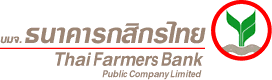 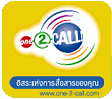 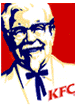 A-1  ตรายี่ห้อ (Brand)
ชื่อตรายี่ห้อ (Brand Name) ที่ดี
สั้น กะทัดรัด จดจำได้ง่าย ออกเสียงได้ง่าย
มีความโดดเด่นเป็นเอกลักษณ์เฉพาะ
แปลเป็นภาษาต่างประเทศได้ง่าย มีความหมายเหมาะสม
บอกถึงคุณสมบัติที่สำคัญของผลิตภัณฑ์
สอดคล้องกับค่านิยมและวัฒนธรรมของลูกค้าเป้าหมาย
นำไปจดทะเบียนการค้าได้ (ไม่ซ้ำกับที่มีอยู่เดิม)
A-1  ตรายี่ห้อ (Brand)
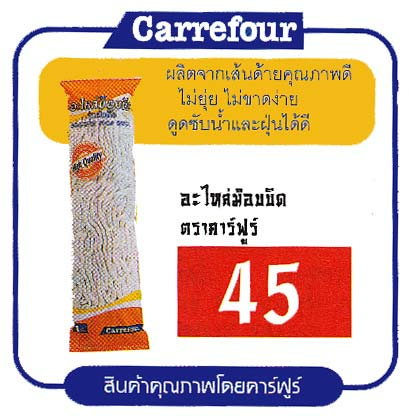 ผู้อุปถัมภ์ตรายี่ห้อ (Brand Sponsor)
การใช้ชื่อตรายี่ห้อของผู้ผลิต (Manufacturer’s Brand)
การใช้ชื่อตรายี่ห้อของคนกลาง (Private Brand / House Brand)
การใช้ชื่อตรายี่ห้อตามที่ได้รับอนุญาตจากเจ้าของ (Licensed Brand)
การใช้ชื่อตรายี่ห้อร่วมกัน (Co-Branding)
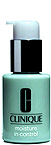 ผลิตภัณฑ์เดิม
ผลิตภัณฑ์ใหม่
ตรายี่ห้อ
เดิม
ตรายี่ห้อ
ใหม่
A-1  ตรายี่ห้อ (Brand)
กลยุทธ์ตรายี่ห้อ (Brand Strategy)
การขยายสายผลิตภัณฑ์
(Line Extension)
การขยายตรายี่ห้อ
(Brand Extension)
การใช้หลายตรายี่ห้อ
(Multibrand)
การใช้ตรายี่ห้อใหม่
(New Brand)
A-2  บรรจุภัณฑ์ (Packaging)
สิ่งที่ใช้ห่อหุ้มหรือบรรจุผลิตภัณฑ์
หน้าที่ของบรรจุภัณฑ์ --> กำหนดแนวคิดเกี่ยวกับบรรจุภัณฑ์
เพื่อป้องผลิตภัณฑ์ในขณะขนส่ง ไม่ให้เสียหาย
เพื่อช่วยในการเก็บรักษาและนำผลิตภัณฑ์ไปใช้งาน
เพื่อช่วยให้คนกลางยอมรับผลิตภัณฑ์ได้ง่ายขึ้น
เพื่อช่วยกระตุ้นให้ผู้บริโภคซื้อผลิตภัณฑ์
A-3  ป้ายฉลาก (Labeling)
หน้าที่ของป้ายฉลาก
บอกชนิดของผลิตภัณฑ์และตรายี่ห้อ
ให้รายละเอียดเกี่ยวกับตัวผลิตภัณฑ์
ช่วยในการส่งเสริมการตลาดให้กับผลิตภัณฑ์
B. สายผลิตภัณฑ์ (Product Line)
กลุ่มของผลิตภัณฑ์ที่มีความสัมพันธ์กันอย่างใกล้ชิด
การใช้งานคล้ายกัน ใช้ร่วมกันได้
ลักษณะภายนอกคล้ายกัน
ใช้ช่องทางการจำหน่ายร่วมกันได้
มีลูกค้าเป็นกลุ่มเดียวกัน
ช่วงระดับราคาใกล้เคียงกัน
B. สายผลิตภัณฑ์ (Product Line)
ความยาวของสายผลิตภัณฑ์ (Product Line Length)
ควรมีความยาวที่เหมาะสม เพื่อให้เกิดกำไรสูงสุด
การตัดสินใจเพิ่ม-ลดความยาวของสายผลิตภัณฑ์
การขยายสายผลิตภัณฑ์ (Product Line Stretching)
การเพิ่มเติมสายผลิตภัณฑ์ (Product Line Filling)
การตัดทอนสายผลิตภัณฑ์ (Product Line Filling)
Quality
Quality
Quality
Price
Price
Price
Downward
Upward
Two-way
สร้างภาพลักษณ์ก่อน
แล้วจึงเพิ่มยอดขาย
เจาะตลาดก่อน
แล้วจึงยกระดับขึ้น
เพิ่มยอดขาย
สร้างความเป็นผู้นำ
B-1  การขยายสายผลิตภัณฑ์ (Product Line Stretching)
Quality
Price
B-2  การเพิ่มเติมสายผลิตภัณฑ์ (Product Line Filling)
ใช้กำลังการผลิตที่เหลืออยู่
 ตอบสนองความต้องการของ  ตัวแทนจำหน่าย
 ป้องกันคู่แข่งขันเข้าสู่ตลาด
B-3  การตัดทอนสายผลิตภัณฑ์ (Product Line Pruning)
พิจารณาตัดทอน (ยกเลิก)
ผลิตภัณฑ์บางรายการออกจากสายผลิตภัณฑ์ เนื่องจากทำกำไรน้อย ไม่มีกำไร
ไม่เป็นที่ต้องการของผู้บริโภค
ฯลฯ
C. ส่วนประสมผลิตภัณฑ์ (Product Mix)
กลุ่มผลิตภัณฑ์ทั้งหมดที่กิจการมีไว้จำหน่าย โดยพิจารณาถึง
ความกว้าง (Width) : จำนวนสายผลิตภัณฑ์
ความยาว (Length) : จำนวนผลิตภัณฑ์ทุกรายการที่อยู่ในทุกสายผลิตภัณฑ์รวมกัน
ความลึก (Depth) : จำนวนรูปแบบที่ต่างกันของผลิตภัณฑ์แต่ละรายการ
ความสอดคล้อง (Consistency) : ความสัมพันธ์กันของสายผลิตภัณฑ์ต่าง ๆ ในด้านการผลิต การใช้งาน การจัดจำหน่าย ฯลฯ
ร้าน ก. โภชนา
ก๋วยเตี๋ยว
ขนมหวาน
เครื่องดื่ม
เส้นเล็ก (แห้ง/น้ำ)
ลอดช่อง
น้ำส้มคั้น
เส้นใหญ่ (แห้ง/น้ำ)
เฉาก๊วย
น้ำมะพร้าว
เส้นหมี่ (แห้ง/น้ำ)
น้ำลำไย
บะหมี่ (แห้ง/น้ำ)
น้ำเก๊กฮวย
น้ำมะขาม
ตัวอย่างส่วนประสมผลิตภัณฑ์
วงจรชีวิตผลิตภัณฑ์ (Product Life Cycle หรือ PLC)
แสดงการเปลี่ยนแปลงของยอดขายและกำไรของผลิตภัณฑ์ ชนิดใดชนิดหนึ่งตลอดช่วงชีวิตของผลิตภัณฑ์ชนิดนั้น
ใช้อธิบายลักษณะของผลิตภัณฑ์ทั่วไป ไม่เจาะจงตรายี่ห้อ
แบ่งออกเป็น 4 ช่วงเวลา คือ
ขั้นแนะนำ (Introduction Stage)
ขั้นเจริญเติบโต (Growth Stage)
ขั้นเจริญเติบโตเต็มที่ (Maturity Stage)
ขั้นตกต่ำ (Decline Stage)
Units/$
Introduction
Growth
Maturity
Decline
Sales
Profits
Time
Losses
เพิ่มขึ้น
อย่างรวดเร็ว
เพิ่มขึ้นจนถึง
จุดสูงสุด
ต่ำ - เพิ่มขึ้น
อย่างช้า ๆ
ลดลง
ยอดขาย
เพิ่มขึ้น
จนถึงจุดสูงสุด
ลดลง
อย่างรวดเร็ว
เริ่มลดลง
ขาดทุน
กำไร
ลักษณะของ Product Life Cycle
Sales
ไม่มีคู่แข่ง
โดยตรง
หรือมีน้อย
จำนวนคู่แข่ง
เพิ่มขึ้น
จำนวนคู่แข่ง
คงที่
แข่งขันรุนแรง
จำนวนคู่แข่ง
ลดลง
ลักษณะของ Product Life Cycle
Units/$
Introduction
Growth
Maturity
Decline
Time
การแข่งขัน
Sales
สร้าง
อุปสงค์ขั้นต้น
(Primary
Demand)
สร้าง
ยอดขายและ
ส่วนแบ่งตลาด
รักษาระดับ
ยอดขาย
สร้างความ
ซื่อสัตย์
ลดต้นทุน
และ
หาโอกาส
ใหม่ ๆ
ลักษณะของ Product Life Cycle
Units/$
Introduction
Growth
Maturity
Decline
Time
วัตถุประสงค์
ทางการตลาด
Sales
ผลิตภัณฑ์
พื้นฐาน
ส่งเสริม
การตลาด
ให้รู้จัก
และทดลอง
ผลิตภัณฑ์
หลากหลาย
กระจายทั่วถึง
ส่งเสริม
การตลาดให้
เลือกตรายี่ห้อ
เพิ่มลักษณะ
รูปแบบ
กระจาย
ให้ทั่วถึงที่สุด
ส่งเสริม
ให้ตัดสินใจซื้อ
ตัดผลิตภัณฑ์
ที่ไม่ทำกำไร
ลดการกระจาย
ลดการส่งเสริม
การตลาด
ลักษณะของ Product Life Cycle
Units/$
Introduction
Growth
Maturity
Decline
Time
กลยุทธ์
การตลาด
ผลิตภัณฑ์ใหม่
ผลิตภัณฑ์บางชนิดมีวงจรชีวิตผลิตภัณฑ์สั้น เนื่องจาก
การเปลี่ยนแปลงรสนิยมของผู้บริโภค
ความก้าวหน้าทางเทคโนโลยี
กลยุทธ์การตลาดของคู่แข่งขัน ฯลฯ
การพัฒนาผลิตภัณฑ์ใหม่จึงมีความสำคัญต่อความอยู่รอดและความรุ่งเรืองของกิจการในระยะยาว
ประเภทของผลิตภัณฑ์ใหม่
ผลิตภัณฑ์ใหม่แบบริเริ่ม (Innovative Product)
ยังไม่เคยมีในตลาดมาก่อน เป็นแนวความคิดใหม่ ๆ
ผลิตภัณฑ์ใหม่แบบปรับปรุง (Modified Product)
เป็นการปรับปรุงผลิตภัณฑ์เดิมให้สอดคล้องกับความต้องการของผู้บริโภคที่เปลี่ยนแปลงไป
ผลิตภัณฑ์เลียนแบบ (Me-too Product)
เป็นผลิตภัณฑ์ใหม่ของบริษัท แต่มีคู่แข่งขันอยู่ในตลาดแล้ว
กระบวนการในการพัฒนาผลิตภัณฑ์ใหม่
การสร้างแนวความคิดเกี่ยวกับผลิตภัณฑ์ใหม่
การกลั่นกรองและประเมินความคิด
การวิเคราะห์ทางธุรกิจ
การพัฒนาผลิตภัณฑ์
การทดสอบตลาด
การดำเนินธุรกิจ
1. การสร้างความคิดเกี่ยวกับผลิตภัณฑ์ใหม่
แสวงหาแนวความคิดใหม่ ๆ อย่างต่อเนื่อง 
แหล่งที่มาของแนวความคิด
แหล่งภายใน : นักวิทยาศาสตร์ วิศวกร นักออกแบบ ช่างเทคนิค พนักงานขาย ผู้บริหาร ฯลฯ
แหล่งภายนอก : ลูกค้า คนกลาง (ผู้ค้าปลีก ผู้ค้าส่ง) คู่แข่งขัน หน่วยงานของรัฐ สถาบันการศึกษา นิทรรศการ การประชุม ฯลฯ
2. การกลั่นกรองและประเมินความคิด
ประเมินคุณค่าของความคิดใหม่ โดยพิจารณาคุณค่าในการพัฒนาแนวความคิดให้เป็นผลิตภัณฑ์ใหม่
ช่วยให้องค์กรบรรลุวัตถุประสงค์หรือไม่
มีโอกาสทางการตลาดหรือไม่
ประเด็นที่พิจารณา
ระดับความใหม่  การจดสิทธิบัตร  กฎหมาย  จรรยาบรรณ  ความปลอดภัย ฯลฯ
3. การวิเคราะห์ทางธุรกิจ
ระบุถึงคุณสมบัติของผลิตภัณฑ์
ประเมินศักยภาพของตลาด
คาดคะเนอุปสงค์  การแข่งขัน  และกำไรที่จะได้รับ
กำหนดแผนงานในการพัฒนาผลิตภัณฑ์ใหม่
จัดหาทีมงาน กำหนดหน้าที่ความรับผิดชอบในการศึกษาความเป็นไปได้ในการผลิตและจำหน่ายผลิตภัณฑ์ใหม่
4. การพัฒนาผลิตภัณฑ์
เปลี่ยนแนวความคิด (Concept) ให้เป็นผลิตภัณฑ์ต้นแบบ (Prototype) ที่มีลักษณะ คุณสมบัติ ขนาด และองค์ประกอบอื่น ๆ เหมือนจริงทุกประการ
การประเมินผลผลิตภัณฑ์ต้นแบบ
ด้านเทคนิค : เป็นไปตามมาตรฐานหรือไม่
จากการทดสอบ : พิจารณาความปลอดภัย ความทนทาน ลักษณะการใช้งาน ฯลฯ
5. การทดสอบตลาด
นำผลิตภัณฑ์ใหม่ไปทดลองจำหน่ายในพื้นที่ที่อยู่ในวงจำกัดในระยะช่วงเวลาที่กำหนด
มีวัตถุประสงค์เพื่อลดความเสี่ยง และประเมินแนวโน้มความสำเร็จของผลิตภัณฑ์ใหม่ที่จะนำออกสู่ตลาด
วิเคราะห์ผลลัพธ์ที่เกิดขึ้น เปรียบเทียบยอดขายในครั้งแรก และยอดขายจากการซื้อซ้ำ
นำผลการทดสอบตลาดไปตัดสินใจขั้นสุดท้ายว่าจะออกผลิตภัณฑ์ใหม่หรือไม่
6. การดำเนินธุรกิจ
ตัดสินใจ 4 ประเด็น
เมื่อไร? (ช่วงเวลาในการวางตลาด)
ที่ไหน? (ขอบเขตและพื้นที่ทางภูมิศาสตร์ : ตลาดระดับท้องถิ่น ตลาดระดับประเทศ หรือตลาดระหว่างประเทศ รวมทั้งแผนการขยายตลาด)
ให้ใคร? (กลุ่มลูกค้าเป้าหมาย)
อย่างไร? (กลยุทธ์ในการแนะนำผลิตภัณฑ์ใหม่)
สรุปกลยุทธ์ด้านผลิตภัณฑ์
ความหมายของผลิตภัณฑ์ 
 ระดับของผลิตภัณฑ์
 การจำแนกประเภทของผลิตภัณฑ์
 ตรายี่ห้อ  บรรจุภัณฑ์  ป้ายฉลาก
 สายผลิตภัณฑ์ 
 ส่วนประสมผลิตภัณฑ์
 วงจรชีวิตผลิตภัณฑ์
 กระบวนการพัฒนาผลิตภัณฑ์ใหม่